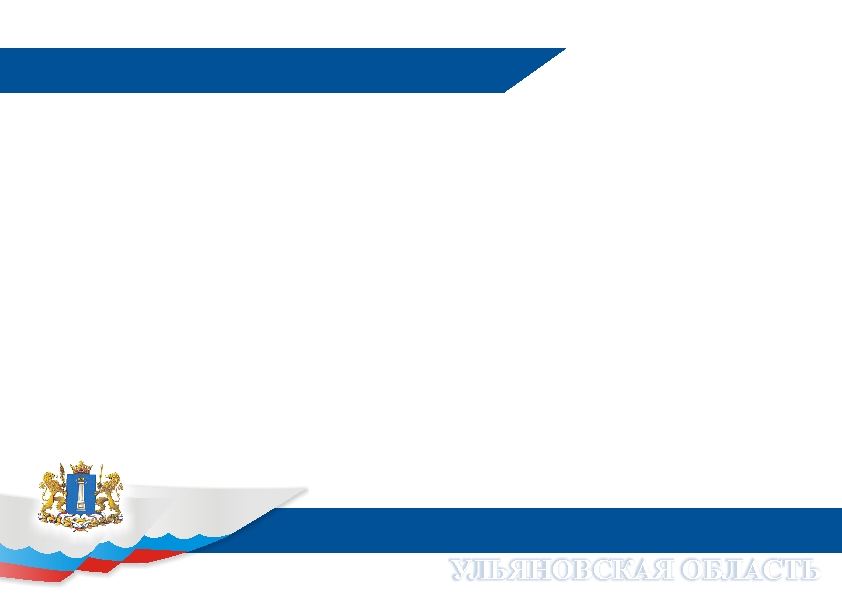 Министерство здравоохранения И СОЦИАЛЬНОГО РАЗВИТИЯ
ИТОГИ ДЕЯТЕЛЬНОСТИ АКУШЕРСКО-ГИНЕКОЛОГИЧЕСКОЙ СЛУЖБЫ 
ЗА 2014 ГОД
Главный консультант отдела организации медицинской помощи взрослому населению департамента организации и контроля качества медицинской деятельности

М.А.Иглина
ДЕМОГРАФИЧЕСКИЕ ПОКАЗАТЕЛИ
ОРГАНИЗАЦИЯ РАБОТЫ СЛУЖБЫ
Приказ Министерства здравоохранения Российской Федерации №572н от 01.11.2012 «Порядок оказания медицинской помощи по профилю «акушерство и гинекология (за исключением использования вспомогательных репродуктивных технологий)»
Приказ Министерства здравоохранения Ульяновской области №626 от 24.07.2012г. 
«Об уровнях оказания медицинской помощи»
Распоряжение Министерства здравоохранения Ульяновской области №928 от 27.08.2013г. 
«Об утверждении схем маршрутизации беременных»
Распоряжение Министерства здравоохранения и социального развития  от 23.04.2014 №1307-р «О ведении мониторинга беременных женщин групп риска в Ульяновской области»
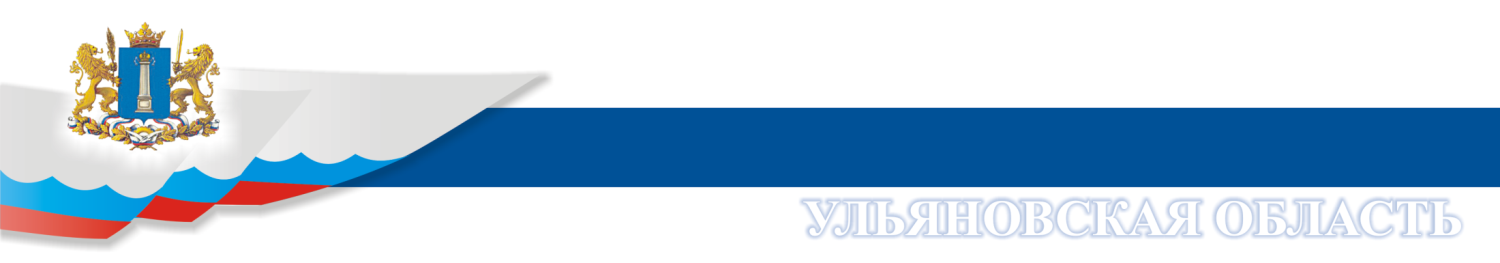 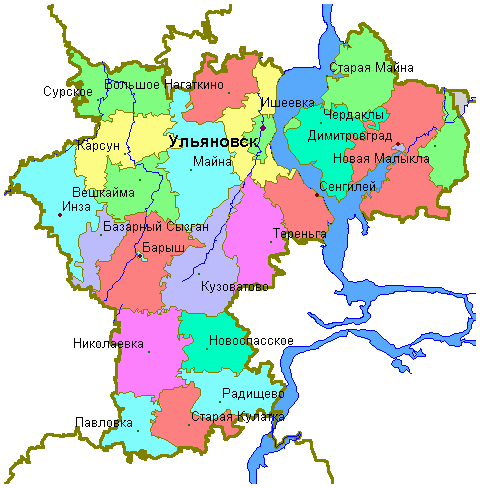 I уровень – ФАП, Центральные районные больницы
первичная медико-санитарная помощь
17 ЦРБ, где фунционируют  родильные отделения – 86 акушерских коек, в том числе 13 коек для беременных и рожениц, 73 койки патологии беременности, 490ФАП, 85 ВОП, 16 женских консультаций,46 гинекологических отделений.
II уровень – Межмуниципальные, межрайонные  акушерские стационары
первичная специализированная мед.помощь
3 ЦРБ, 2 многопрофильных учреждения г.Ульяновска, учрежение федерального подчинения ФГУЗ КБ172 ФМБА г.Димитровград
Развернуто 372 акушерские койки (177 для беременных и рожениц, 195 коек патологогии беременности)
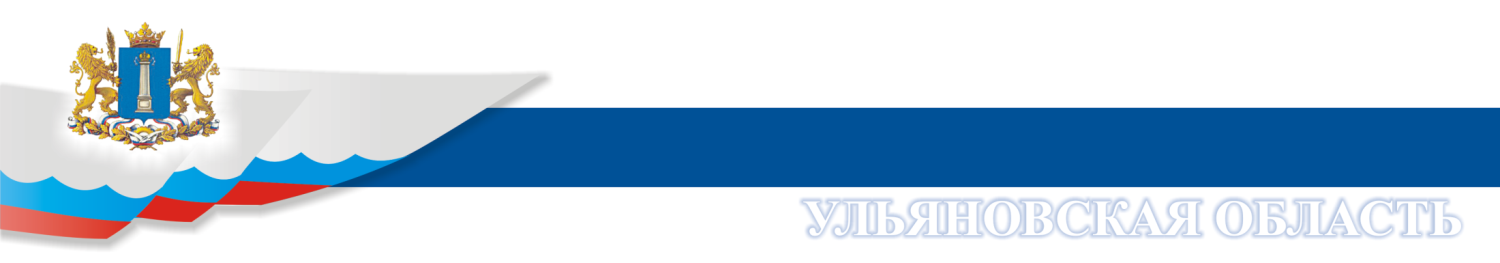 III уровень – Акушерско-гинекологический комплекс ГУЗ Ульяновская областная клиническая больница
стационарная медицинская помощь, в том числе специализированная, высокотехнологичная. 
(Развернуто 110 коек)
РАБОТА АКУШЕРСКО-ГИНЕКОЛОГИЧЕСКОЙ СЛУЖБЫ
На диспансерный учет по беременности в женских консультациях в 2014 году взято 15656 женщин, из них до 12 недель 13656 (87,2%). У 596 (4%) женщин из вставших на учет беременность прервалась до 22 недель.
Число родов всего в учреждениях здравоохранения 14606, из них в учреждениях I уровня 1035 (7%) , II уровня 10413 (71,3%), III уровня 3158 (21,6%).
Доля неосложненных родов в 2014 году составила 29% (4370)
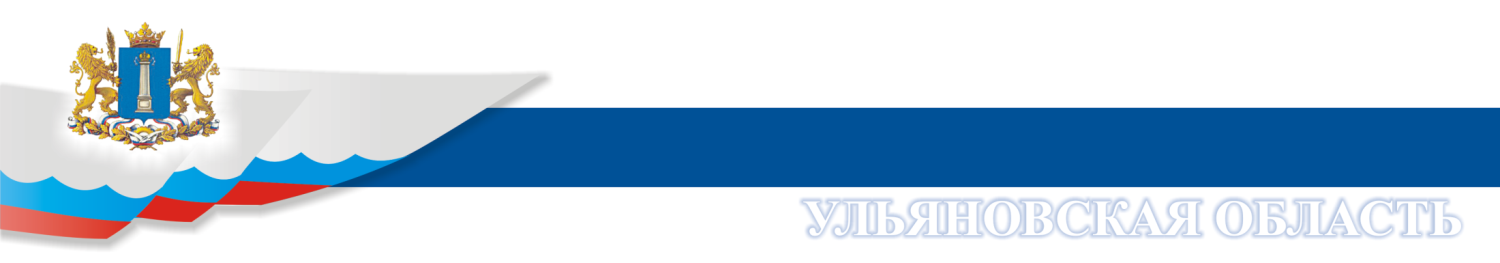 РАБОТА АКУШЕРСКО-ГИНЕКОЛОГИЧЕСКОЙ СЛУЖБЫ
В 2014 году родилось живыми 14683 ребенка, из них умерло всего 6. родилось мертвыми 91 (смерть наступила до начала родовой деятельности 82 случая)
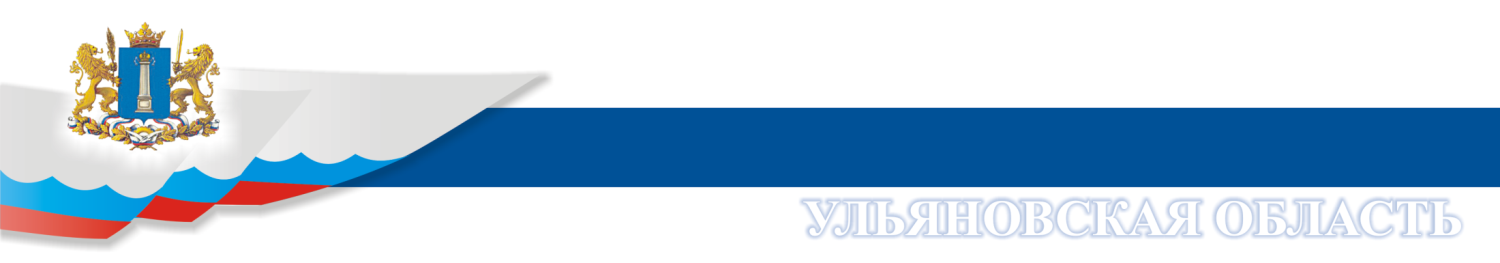 ПРЕЖДЕВРЕМЕННЫЕ РОДЫ
В настоящее время в области Перинатального центра нет. Функции Перинатального центра выполняет учреждение 3 уровня – ГУЗ Ульяновская областная клиническая больница, в котором функционируют акушерско-гинекологический комплекс, неонатальный блок, соматические отделения всех профилей для оказания медицинской помощи беременным, роженицам, родильницам с экстрагенитальной патологией, однако количество коек, развернутых в данном учреждении не позволяет сконцентрировать на имеющихся площадях беременных высокой степени риска и беременных с преждевременными родами: ПР в ЛПУ II уровня – 59%, в ЛПУ Iуровня- 5%.
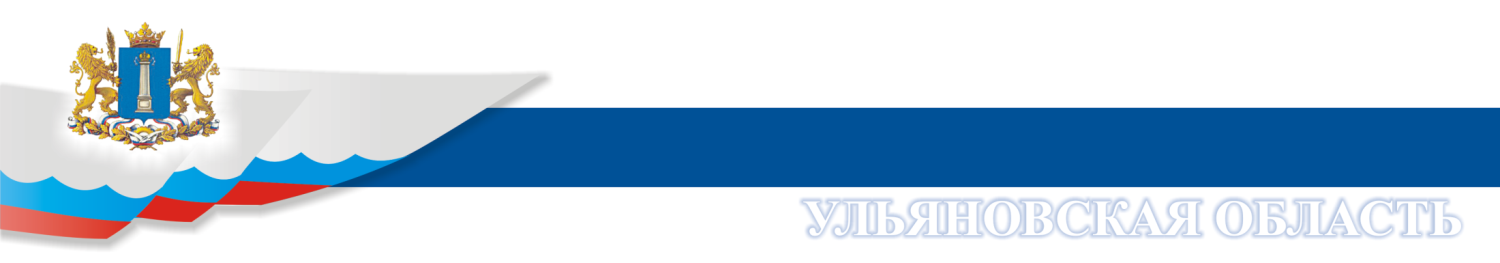 АДМИНИСТРАТИВНЫЕ МЕРЫ
В структуре ГУЗ Ульяновская областная клиническая больница организован дистанционный акушерско-реанимационный центр (2014 год  80 выездов (38,1%), 130 консультаций по телефону (61,9%),  в структуре ГУЗ «Ульяновская областная детская клиническая больница имени политического и общественного деятеля Ю.Ф. Горячева» - РКЦ-Н.
Для оказания медицинской помощи новорожденным и недоношенным на первом этапе выхаживания развернуто 53 койки реанимации и интенсивной терапии новорожденных и недоношенных в учреждениях родовспоможения 35 коек и в детских стационарах 18 коек.
Препараты атосибан, карбетоцин включены в список для централизованной закупки
Повышение квалификации кадров, образовательные мероприятия:
Разбор клинического протокола  в режиме ВКС «Преждевременные роды» декабрь 2014г.
В рамках региональной конференции запланирована лекция «Тактика ведения сверхранних
преждевременных  родов» д.м.н., профессор Мальцева Л.И. 23 мая 2015г.
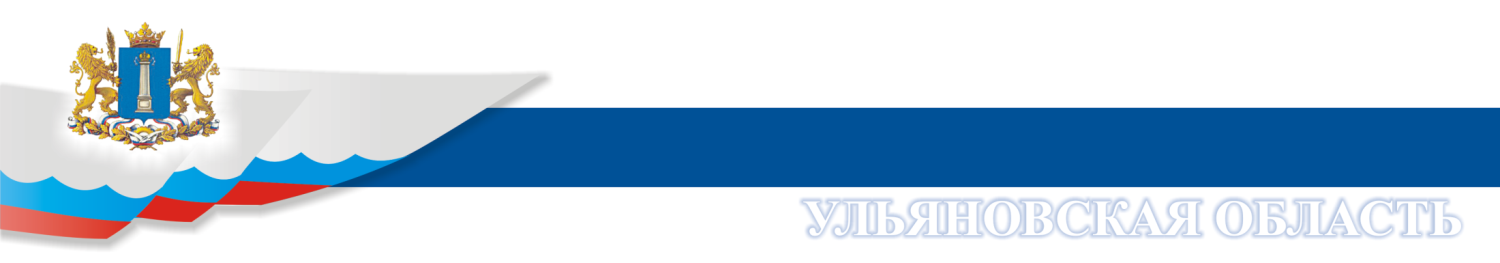 ПОКАЗАТЕЛЬ МАТЕРИНСКОЙ СМЕРТНОСТИ
Постановление Правительства Ульяновской области от 28 февраля 2013 года №63-П «Дорожная карта» индикатив 7,2
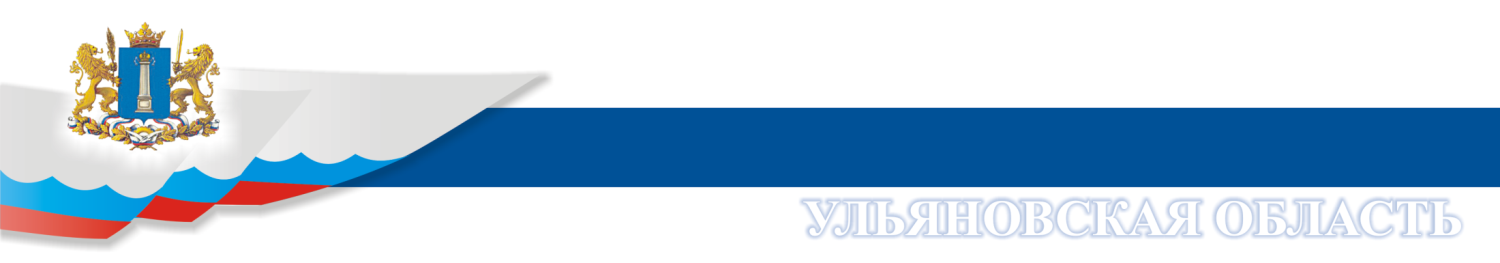 СТРУКТУРА МАТЕРИНСКОЙ СМЕРТНОСТИ
все женщины имели экстрагенитальную патологию
Пациентка А., 26 лет. условно-предотвратимый случай
Диагноз: Острая перемежающая порфирия.
Полирадикулопатия. Энцефалопатия сложного смешанного генеза. Отек головного мозга. Полиорганная недостаточность. Сахарный диабет. Острое повреждение почек, стадия требует уточнения. Парез кишечника. 
Постабортный период 18 сутки после прерывания беременности путем малого кесарева сечения от 20.07.14г. при сроке 15-16 недель.
Пациентка М., 26 лет. предотвратимый случай
Диагноз: Энцефалопатия тяжелой степени смешанного генеза (гипоксическая, дисметаболическая, токсическая) с формированием множественных ишемических инфарктов головного мозга с двухсторонней локализацией в гипоталамусе, среднем мозге, четверохолмии.
Отек головного мозга, дислокация ствола. Отек легких. Гипостатическая пневмония. Жировая дистрофия печени. Вторичный ДВС-синдром. Нарушение углеводного обмена. Полиорганная недостаточность. Неспецефический язвенный колит.
Беременность I, 16-17 недель. Замершая. Ранний токсикоз тяжелой степени. Выскабливание матки (28.08.2014г.). Анемия тяжелой степени.
Пациентка С., 28 лет. . условно-предотвратимый случай
Диагноз:Диагноз: Первичный стафилококковый инфекционный эндокардит  с поражением трёхстворчатого клапана (на фоне в\в наркомании). Оформившиеся вегетации клапана. Трикуспидальная  недостаточность 3-4 ст., легочная гипертензия. Инфекционно-токсическая стадия, активность 4ст. Спленомегалия. Двусторонняя септическая деструктивная субтотальная пневмония, ДН 3 ст. ВИЧ-инфекция, 3 стадия. Персистирующая генерализованная лимфоаденопатия. Хронический вирусный гепатит С, латентная фаза. Анемия средней степени тяжести. Беременность 3, 24-25 нед. Хроническая плацентарная недостаточность в стадии декомпенсации. Умеренное маловодие. Внутриутробная гибель плода. Не исключается внутриутробное инфицирование. 7-е сутки после операции нижнесрединной лапаротомии, корпорального кесарева сечения.
Пациентка А., 28 лет. предотвратимый случай
Диагноз: Беременность I, 14-15 недель. Кифосколиоз 4 ст. Кифосколиотическое сердце.ОНМК – ишемия ствола головного мозга, ишемия шейного отдела спинного мозга .
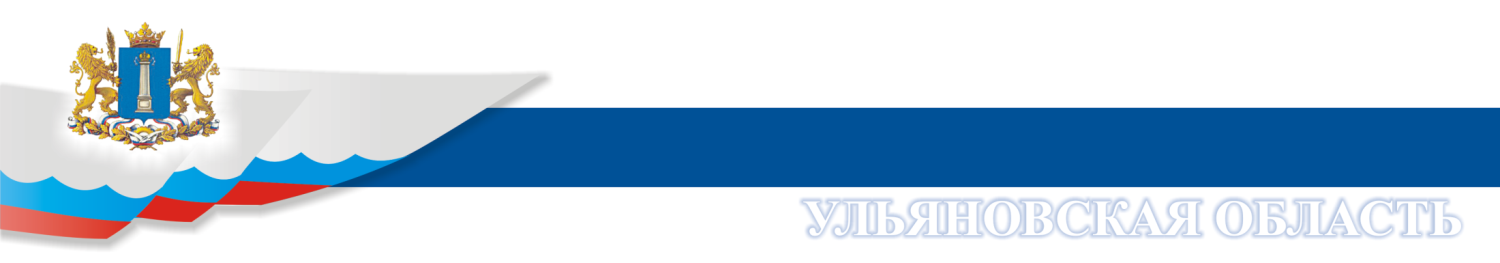 АДМИНИСТРАТИВНЫЕ МЕРЫ
Организация работы экспертного Совета по анализу перинатальной, младенческой и материнской смертности при Министерстве здравоохранения и социального развития Ульяновской области (2 этапа разбора случаев КЭК, ЭС)
Организация работы экспертного Совета по анализу перинатальной, младенческой и материнской смертности при Министерстве здравоохранения и социального развития Ульяновской области (2 этапа разбора случаев КЭК, ЭС)
Разбор случаев  «Near miss» - контроль за качеством медицинской помощи беременным женщинам, персонификацией допущенных ошибок, принятием мер по их устранению
Разбор случаев  «Near miss» - контроль за качеством медицинской помощи беременным женщинам, персонификацией допущенных ошибок, принятием мер по их устранению
Маршрутизация - еженедельный контроль за тактикой ведения беременных группы высокого риска в режиме ВКС
Маршрутизация - еженедельный контроль за тактикой ведения беременных группы высокого риска в режиме ВКС
Повышение квалификации кадров, образовательные мероприятия:
Всероссийский образовательный форум «Теория и практика анестезии и интенсивной
терапии в акушерстве и гинекологии», 27-28 марта 2015г., г.Ульяновск
Тематический цикл 144 часа «Экстрагенитальная паталогия при беременности» для
терапевтов, врачей общей практики, акушеров-гинекологов с выдачей сертификата
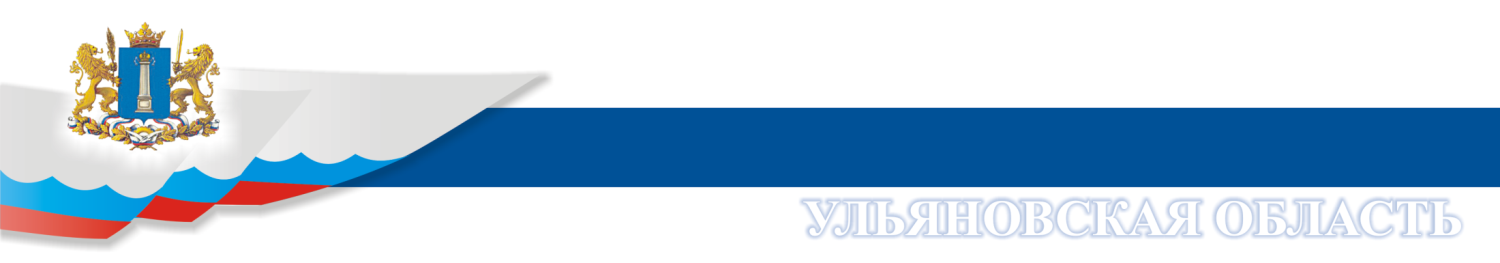 ПРЕНАТАЛЬНАЯ ДИАГНОСТИКА
                                  (нормативные документы)
Приказ Министерства здравоохранения Российской Федерации №572н от 01.11.2012 «Порядок оказания медицинской помощи по профилю «акушерство и гинекология (за исключением использования вспомогательных репродуктивных технологий)»
Приказ Министерства здравоохранения Российской Федерации №917н от 15.11.2012 «Об утверждении порядка оказания медицинской помощи больным с врожденными и наследственными заболеваниями»
Распоряжение Министерства здравоохранения Ульяновской области №1270н от 17.04.2014 «О дальнейшем совершенствовании организации (дородовой) диагностики нарушений развития ребенка на территории Ульяновской области» 
предыдущий приказ Министерства здравоохранения Ульяновской области №816 от 26.08.2014 «О совершенствовании организации пренатальной диагностики врожденной и наследственной патологии на территории области»
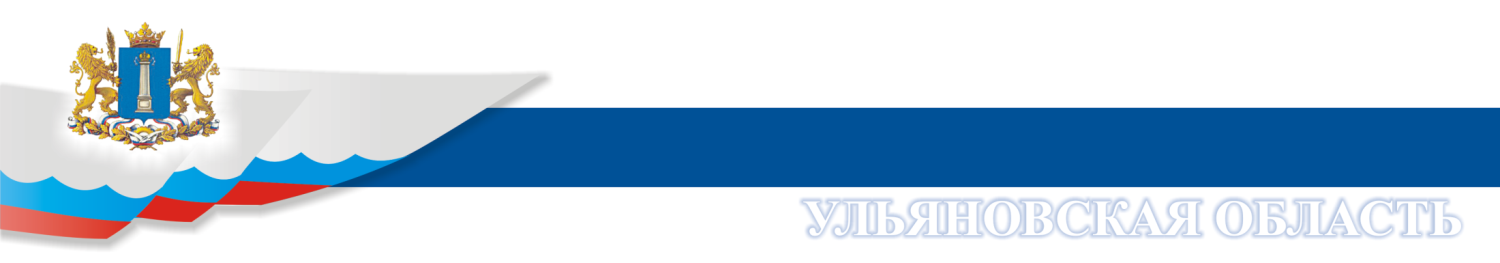 ПРЕНАТАЛЬНАЯ ДИАГНОСТИКА
                                  (нормативные документы)
Приказ Министерства здравоохранения Российской Федерации N 241н г. от 23.04.2013
"Об утверждении форм отчетов о достижении значений показателей результативности предоставления субсидии из федерального бюджета бюджету субъекта Российской Федерации на финансовое обеспечение мероприятий, направленных на проведение пренатальной (дородовой) диагностики нарушений развития ребенка, и об осуществлении расходов бюджета субъекта Российской Федерации, источником финансового обеспечения которых является субсидия из федерального бюджета бюджету субъекта Российской Федерации на финансовое обеспечение мероприятий, направленных на проведение пренатальной (дородовой) диагностики нарушений развития ребенка"
IV квартал 2014 год
Аппарат УЗИ экспертного класса Voluson E8,
Анализатор БРАМС КРИПТОР компакт с автоматизированным рассчетом риска в программе «Астрайя»
2014 год
Обучение сотрудников – 4 международных сертификата FMF (www.fetalmedicini.org),
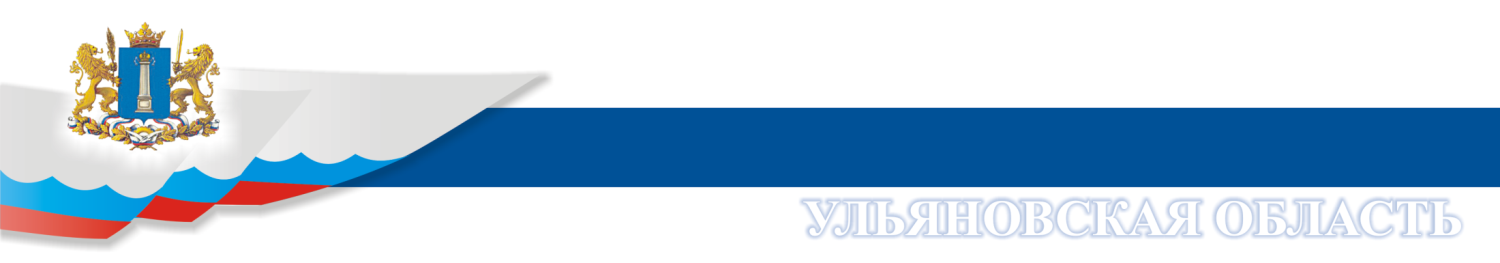 ПРЕНАТАЛЬНАЯ ДИАГНОСТИКА
ОБСЛЕДОВАНО 14383 ЖЕН.
ОХВАТ ПД – 87,4%
ЭКСПЕРТНОЕ ИССЛ.– 77,1%
ВЫЯВЛЕНО ПОРОКОВ– 171
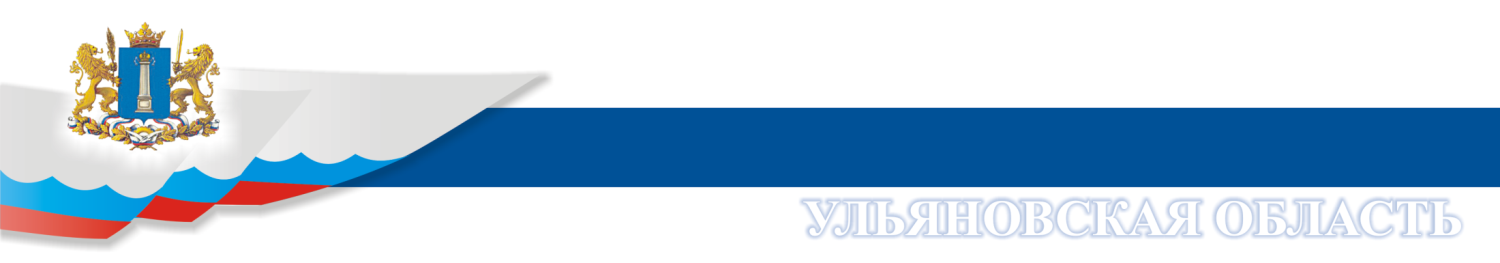 АДМИНИСТРАТИВНЫЕ МЕРЫ
Централизация пренатальной диагностики: УЗИ экспертного класса, забор крови для определения биохимических маркеров ВПРП плода в ГУЗ Ульяновская областная клиническая больница, ГУЗ «Городская клиническая больница», лабораторная диагностика в ГУЗ «Ульяновская областная детская клиническая больница имени политического и общественного деятеля Ю.Ф. Горячева» на анализаторе БРАМС КРИПТОР компакт с автоматизированным рассчетом риска в программе «Астрайя»
Повышение квалификации – дистанционное обучение сотрудников информационный ресурс www.fetalmedicini.org
Использование  программы «Астрайя» - участие в общероссийском мониторинге ПД
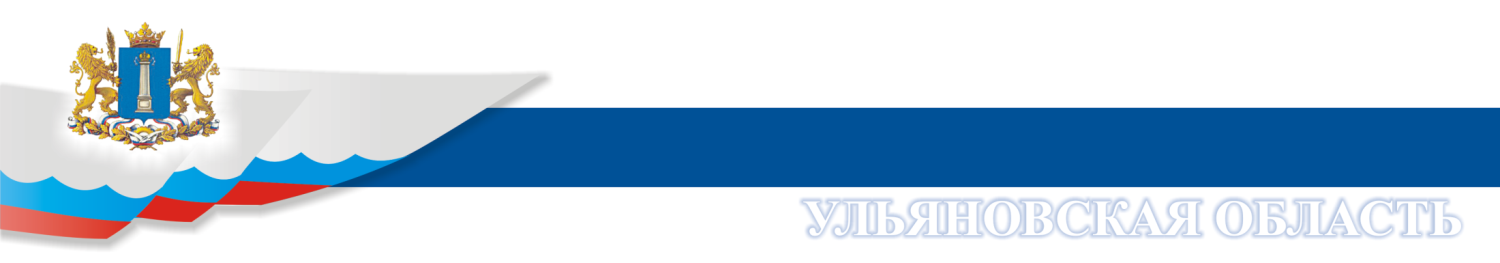 ЭКСТРАКОРПОРАЛЬНОЕ ОПЛОДОТВОРЕНИЕ
                                  (нормативные документы)
Федеральный закон РФ от 21 ноября 2011 г. № 323 «Об основах охраны здоровья граждан в РФ» ст. 55 Применение вспомогательных репродуктивных технологий
Приказ Министерства здравоохранения Российской Федерации №107н от 30.08.2012 «О порядке использования вспомогательных репродуктивных технологий, противопоказаниях и ограничениях к их применению»
Приказ Министерства здравоохранения Ульяновской области №799 от 02.10.2012 «Об организации оказания медицинских услуг по лечению бесплодия с использованием вспомогательных репродуктивных технологий на территории Ульяновской области»
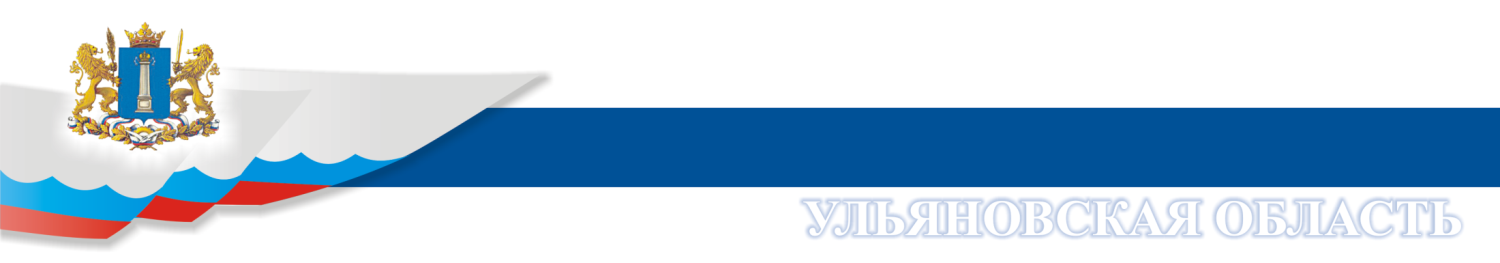 ЭКСТРАКОРПОРАЛЬНОЕ ОПЛОДОТВОРЕНИЕ
В регионе реализовано частно-государственное партнерство с ООО «Альянс-клиник»
Эффективность лечения бесплодия в клинике в 2014 году составила 38%: количество беременностей у женщин, направленных по ОМС 25 (35,7%), из 81 обратившейся в частном порядке 33(40,7%).
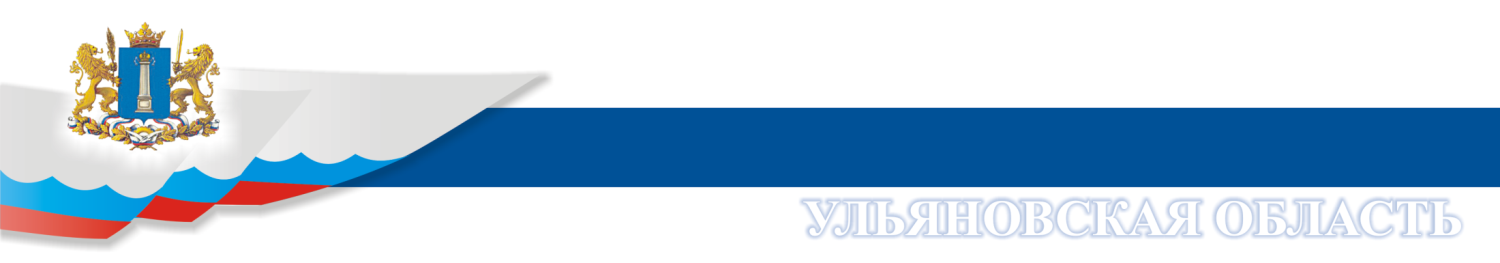 АДМИНИСТРАТИВНЫЕ МЕРЫ
Подготовлен проект распоряжения Министерства здравоохранения и социального развития Ульяновской области «О направлении граждан Российской Федерации для проведения процедуры ЭКО в 2015 году на территории Ульяновской области» на основании информационно-методического письма Министерства здравоохранения Российской Федерации  №15-4/340-08 от 02.02.2015.
В III квартале 2015 года в регионе планируется открытие Центра охраны здоровья семьи и репродукции с дневным стационаром на 80 коек в структуре ГУЗ «Городская поликлиника №1 имени С.М. Кирова» для профилактики и лечения заболеваний репродуктивнй сферы, прегравидарной подготовки, в том числе при использовании репродуктивных технологий.
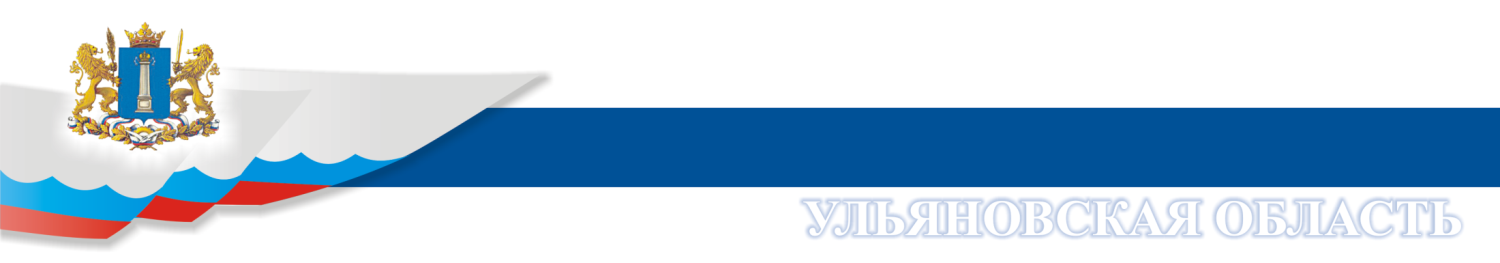 ПРЕРЫВАНИЕ БЕРЕМЕННОСТИ
                                  (нормативные документы)
Федеральный закон РФ от 21 ноября 2011 г. № 323 «Об основах охраны здоровья граждан в РФ», ст. 56 «Искусственное прерывание беременности»
Приказ Министерства здравоохранения Российской Федерации №572н от 01.11.2012 «Порядок оказания медицинской помощи по профилю «акушерство и гинекология (за исключением использования вспомогательных репродуктивных технологий)»
Приказ Министерства здравоохранения и социального развития Российской Федерации  № 736  от 03.12.2007  «Об утверждении перечня медицинских показаний для искусственного прерывания беременности
Постановление Правительства Российской Федерации №98 от 06.02.2012 года «О социальном показании для искусственного прерывания беременности»
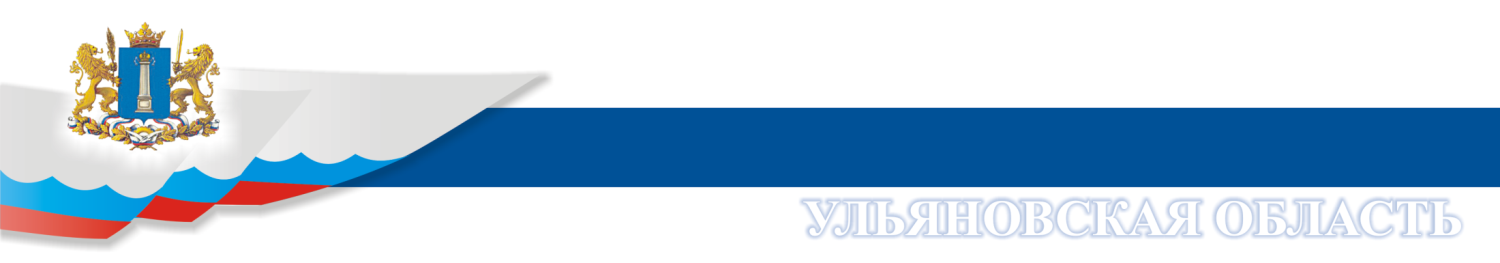 ПРЕРЫВАНИЕ БЕРЕМЕННОСТИ 
                                              динамика за 5 лет
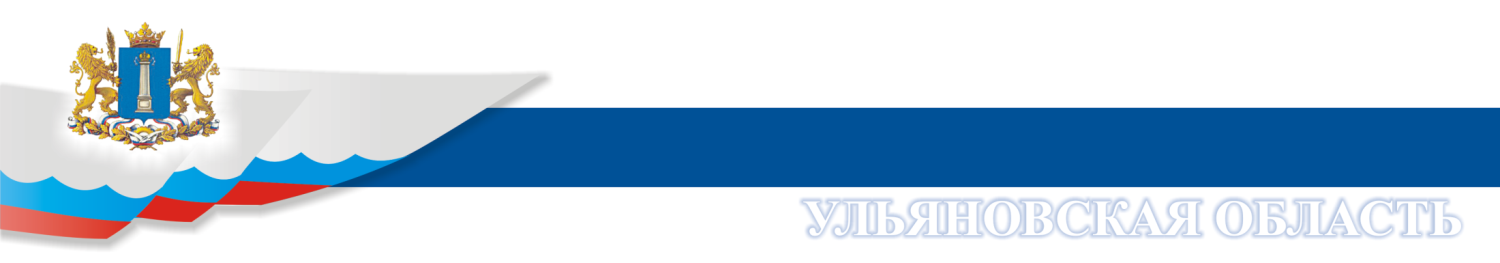 ПРЕРЫВАНИЕ БЕРЕМЕННОСТИ
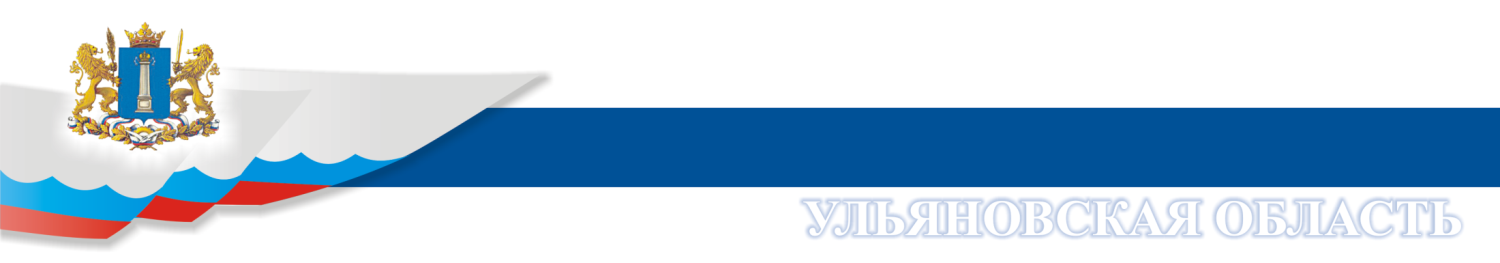 АДМИНИСТРАТИВНЫЕ МЕРЫ
В регионе организованы 3 Центра и 4 кабинета кризисной беременности в структуре ГУЗ «Городская клиническая больница №1», ГУЗ «Центральная клиническая медико-санитарная часть», ГУЗ «Городская поликлиника №4», ГУЗ «Городская поликлиника №1 имени С.М. Кирова», ГУЗ «Николаевская ЦРБ», ГУЗ «Инзенская ЦРБ», ГУЗ «Барышская ЦРБ». В 2014 году специалистов центров и кабинетов кризисной беременности посетили 5985 беременных, из них 951 женщина по вопросу нежеланной беременности, 240 из них (25%) сохранили беременность после консультации.
Соблюдается «окно тишины» при сроке беременности 4-7я недели; 11-12я недели, не менее 48 часов после обращения в медицинское учреждение; не менее 7 дней с момента обращения женщины при сроке беременности 8-10я недели
Выбор малоинвазивных технологий – проведен семинар тренинг 16.01.2015 «Безопасный репродуктивный выбор: современные  технологии прерывания беременности».
Санитарно-просветительная работа по вопросам контрацепции, школы репродуктивного здоровья.
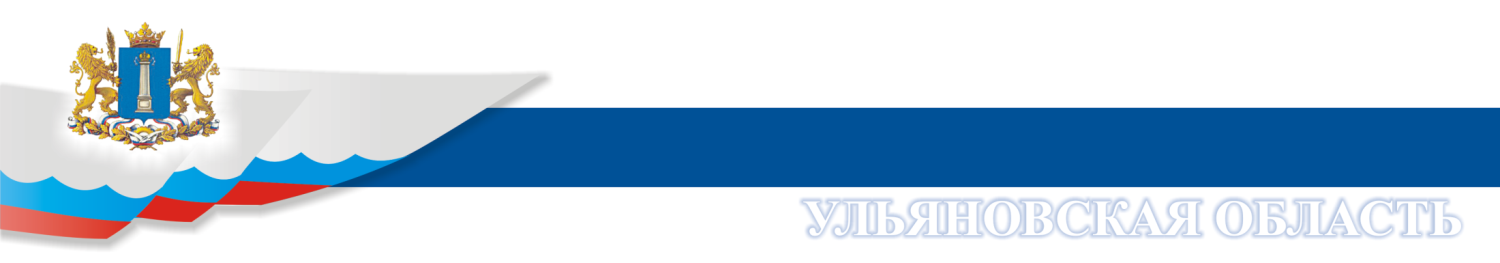 КАДРОВЫЙ СОСТАВ
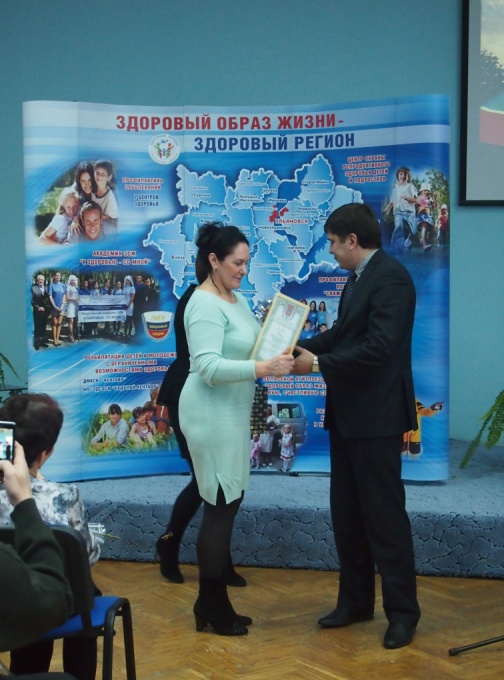 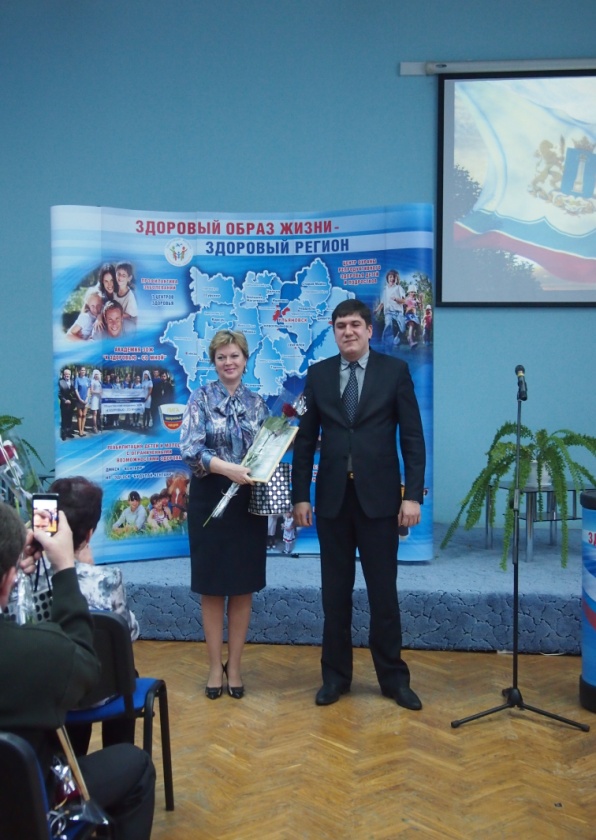 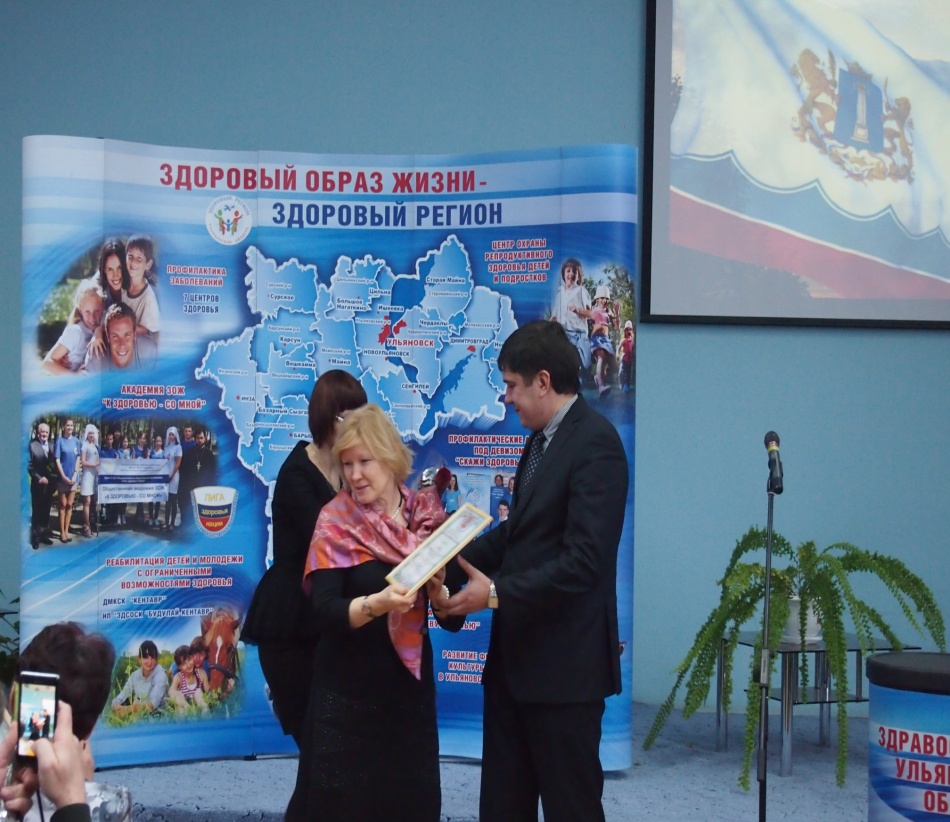 Конкурс
 «Спасибо доктор»
Средний возраст врачей акушеров-гинекологов по городу Ульяновску составляет 44 года, по Ульяновской области 46 лет - от 38-39 лет (в ГУЗ «Городская больница № 3» и ГУЗ «Городская Клиническая больница №1») до 52 лет (в ГУЗ «Городская поликлиника № 1 им. С.М.Кирова»).
В целом выявлена проблема отсутствия квалификационной категории у врачей акушеров-гинекологов по городу Ульяновску 52%, по Ульяновской области 63%.
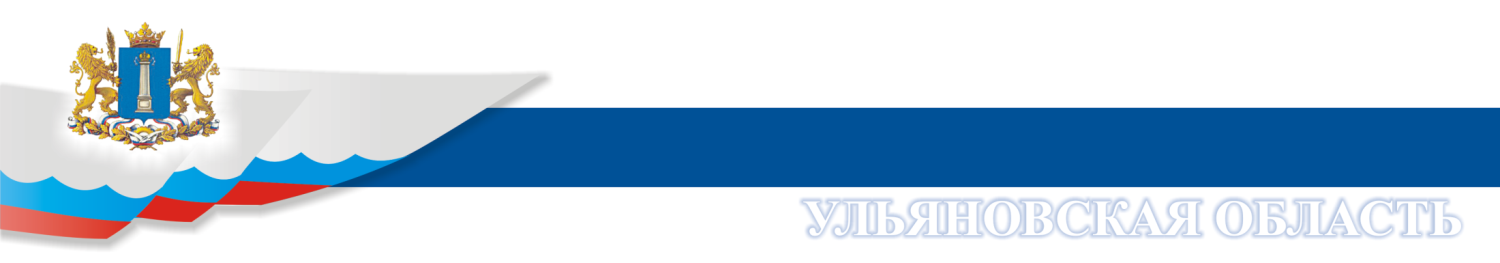 ЗАДАЧИ
МЕЖДИСЦИПЛИНАРНЫЙ ПОДХОД К ДИАГНОСТИКЕ И ЛЕЧЕНИЮ ЭКСТРАГЕНИТАЛЬНОЙ ПАТОЛОГИИ ПРИ БЕРЕМЕННОСТИ. НАЗНАЧЕНИЕ ОТВЕТСТВЕННЫХ ТЕРАПЕВТОВ В ЛПУ.
СНИЖЕНИЕ ПОКАЗАТЕЛЯ МАТЕРИНСКОЙ СМЕРТНОСТИ
РЕГИОНАЛИЗАЦИЯ МЕДИЦИНСКОЙ ПОМОЩИ ПРИ ПРЕЖДЕВРЕМЕННЫХ РОДАХ
ЭФФЕКТИВНЫЙ ТОКОЛИЗ – ЗАКУПКА ПРЕПАРАТА АТОСИБАН
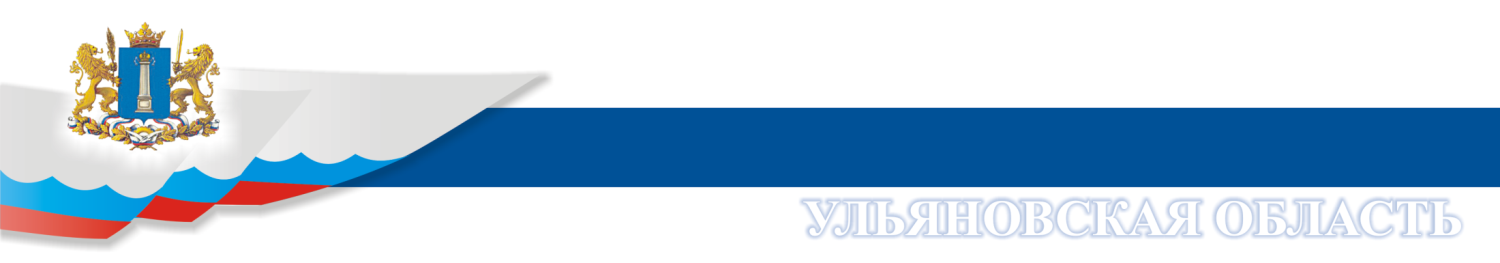 ЗАДАЧИ
УВЕЛИЧЕНИЕ ОХВАТА ПД - СВОЕВРЕМЕННОЕ ВЫЯВЛЕНИЕ ПОРОКОВ РАЗВИТИЯ И ПРИНЯТИЯ РЕШЕНИЯ О ВОЗМОЖНОСТИ ПРОЛОНГИРОВАНИЯ БЕРЕМЕННОСТИ
УЧАСТИЕ В МОНИТОРИНГЕ РФ
ПРОФИЛАКТИКА АБОРТОВ. ИСПОЛЬЗОВАНИЕ СОВРЕМЕННЫХ ТЕХНОЛОГИЙ ПРЕРЫВАНИЯ БЕРЕМЕННОСТИ
СТРОИТЕЛЬСТВО ФЕДЕРАЛЬНОГО ПЕРИНАТАЛЬНОГО ЦЕНТРА
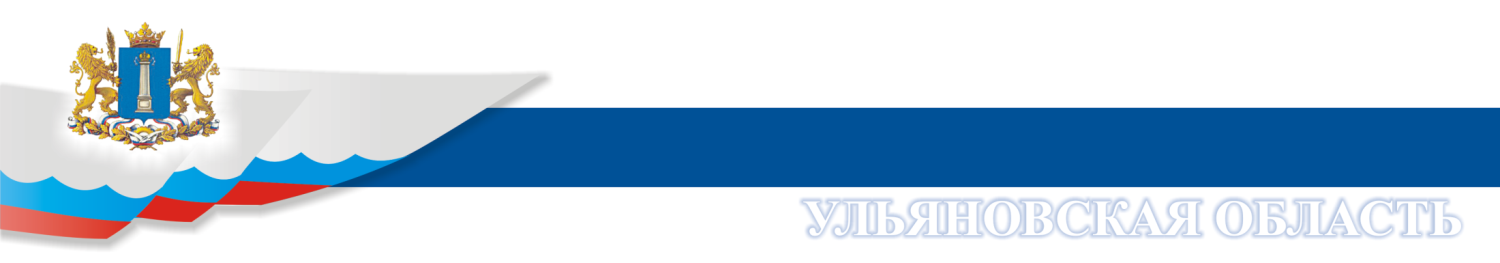